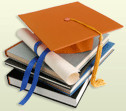 Навчання та вища освіта у Франції
Виконала студентка 1 –го курсу
Групи БОА-210
Дердуга Наталія
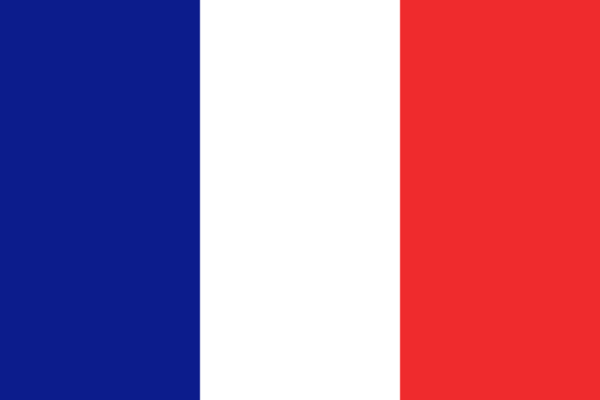 Загальні відомості: Площа :Загалом 551 695 км² Станом на 2002 рік загальна чисельність населення країни становить 61,1 млн. осіб, що ставить Францію на 13-е місце у світі і 4-е місце в Європі за кількістю населення. Густина населення - 102 людини на 1 км2.
Формування системи вищої освіти.
Отримати вищу освіту, маючи повну середню, можна у 78 університетах. 453 ВНЗ, переважно монодисциплінарних, мають невеликий (кілька сотень) контингент студентів. 25 відсотків студентів навчається у приватному секторі, який налічує 5 університетів і більшість з 453 спеціалізованих закладів вищої освіти. Близько 2/3 студентів країни навчаються у державних університетах, і майже кожен із них -великий заклад з десятком і більше тисяч студентів.
Навчання студентів-іноземців.
Франція для більшості студентів-іноземців була й залишається однією з найпривабливіших країн як для короткого чи довгого стажування, так і для отримання повної освіти, оскільки майже всі вони навчаються у державних університетах, де їхня частка сягає 8-9%.
Іноземець повинен відповідати трьом вимогам: засвідчити знання мови. мати грант чи оплатити навчання, добитися визнання свого документа про освіту від того закладу, де він збирається вчитися.
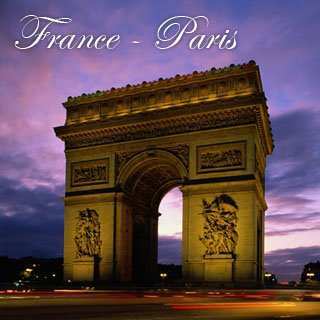 Вступні екзамени
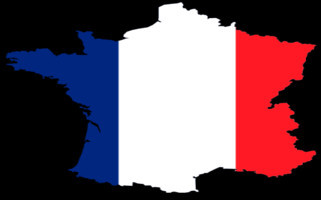 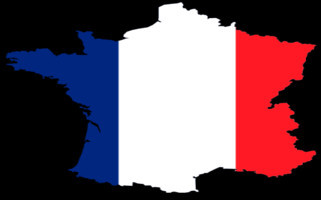 Вступний мовний екзамен (проводиться у лютому в рідній країні студента-іноземця) для тих, хто хоче навчатися у майже 80 університетах Франції (периферійні навчальні заклади за якістю й рівнем освіти майже нічим не поступаються 15 паризьким університетам).
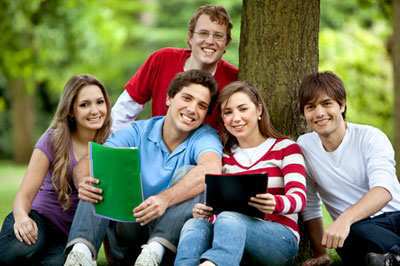 Академічний рік
Академічний рік у Франції починається у вересні чи жовтні та закінчується у травні чи червні залежно від навчального закладу та обраної спеціальності.Академічний рік розбивається на канікули:Два тижні у грудні-січні, включаючи католицьке Різдво та Новий рік;Два тижні у лютому: зимові канікули;Два тижні навесні, кінець березня чи квітня, які ще називають «Великодніми канікулами»;
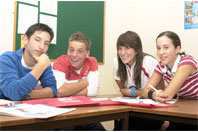 Вартість навчання
Університетська освіта є безкоштовною. На початку навчального року необхідно сплатити лише адміністративний внесок сума якого рідко перевищу 300 Євро= 2400 (грн).В державних інженерних школах вартість навчання становить приблизно 600 євро на рік =4800(грн). В інших навчальних закладах, зокрема у вищих школах менеджменту, оплата навчання залежить від обраної спеціальності та виду навчального закладу.
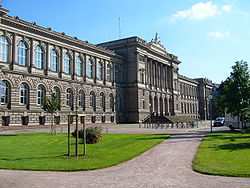 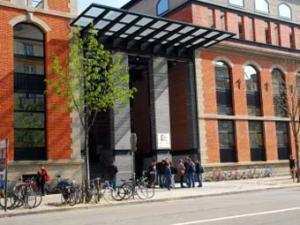 Французькі ВНЗ:
Страсбурзький університет, Університет Страсбурга— французький університет, входить до академії Страсбурга. У 1970 році старовинний Університет Страсбурга було розділено на три окремі: Страсбург I (Луї Пастера), II (Марка Блока) і III (Робера Шумана). З 1 січня 2009 вони були знову об'єднані в один. Передбачається, що процес об'єднання буде поступово завершено до 2012 року.Університет входить до асоціації університетів Європи.
Офіційних рейтингів навчальних закладів у Франції не існує, але можна говорити про сформовані репутації. Так, у Страсбурзькому університеті, як вважається, кращий у Франції факультет німецької мови, а, наприклад, в університеті Монпелье особливо добре поставлена справа на факультетах природничих наук і медицини.
При виборі університету у Франції Сорбонна, а точніше Париж I, II (і далі, до VIII) як і раніше залишається символом французької вищої освіти. Проте не єдиним.Є сенс поступати в Сорбонну, щоб вивчати гуманітарні науки: філософію, французьку літературу, право - але коли йдеться про точні, природні і прикладні науки, то краще вибрати університети інших міст. А майбутнім інженерам і управлінцям краще піти в спеціалізовані вищі школи. Та і паризьке життя не всім по кишені.
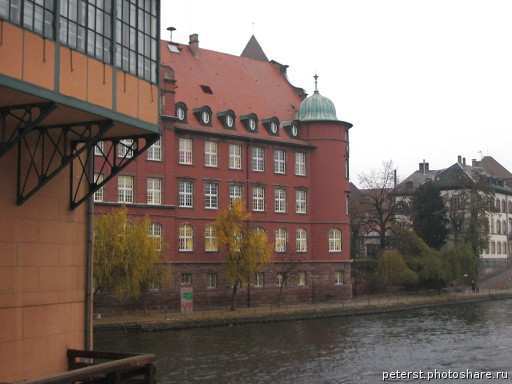 Приблизний місячний бюджет студента
Дякую за увагу!!!
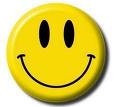 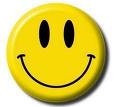